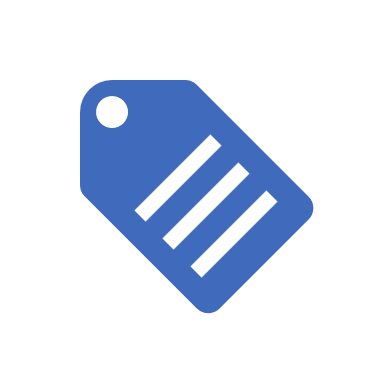 Price list
Programme 1
English for Work and Life (General English)
Level A2 to C2
Programme 2
Academic English
Level B1+ to C1
Programme 3
Business and Professional English
Level B1+ to C1
Programme 4
English for Exams
Level B1+ to C2
A weekly social programme, Wednesday afternoon and Thursday evening, is included in all programmes